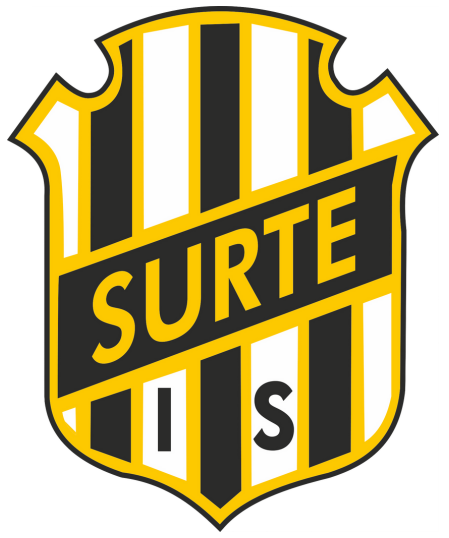 Surte ISFlickfotboll - 2025 och framåt
Föräldramöte 2025-03-25
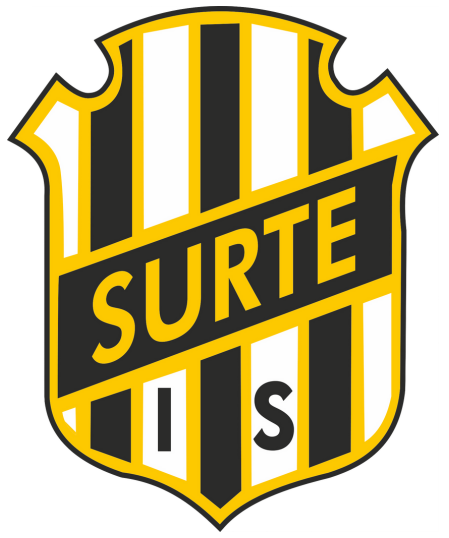 Agenda
Säkerheten först
Vart vi vill nå
Var vi är idag
Spelare
Ledare
Organisation
Vägen framåt
Träning
Match
Föräldrar
Övrigt
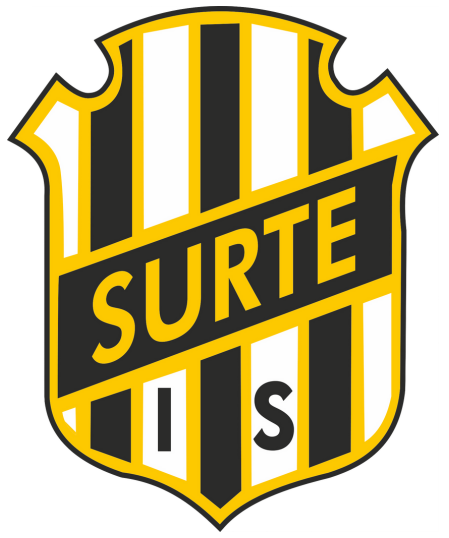 Säkerhet vid mötet
Utrymningsvägar
Närmaste defibrillator
Bohushallen, vänster innanför entrén
[Speaker Notes: Gå igenom utrymningsvägarna och var närmaste hjärtstartare finns]
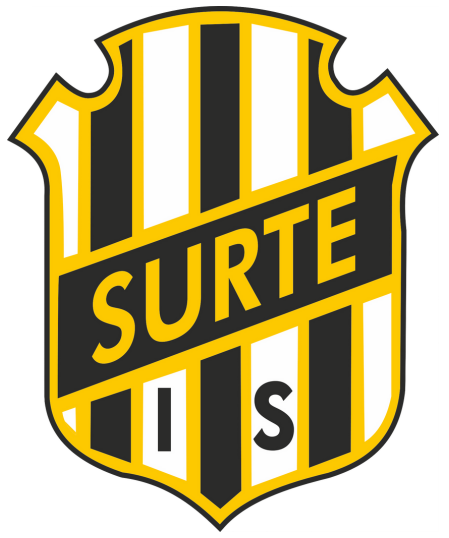 Vision
Varaktigt ha ett damlag, med spelare fostrade i Surte IS, i seriespel
[Speaker Notes: Delmål på väg mot damlag; juniorlag (11-mot-11)]
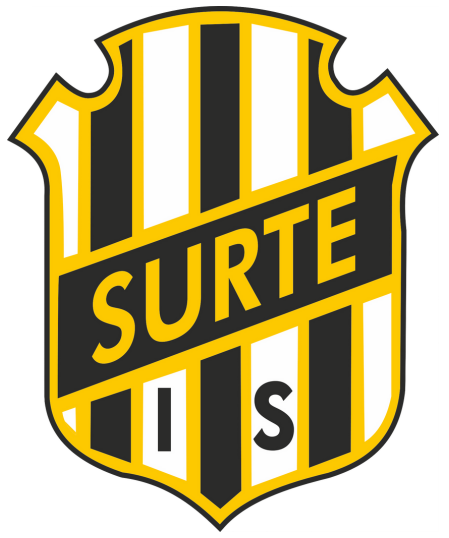 Träningsgrupper 2025
Knattar
F11/12
F13/14
F/P18
F/P17
F16
F15
[Speaker Notes: Gå igenom träningsgrupperna. Tryck på att juniorer saknas och 09/10 är ett fåtal.
Ledarna presenterar sig
Ta upp att olika tjejer utvecklas i olika takt så det finns inga vattentäta skott mellan grupperna varken på träning eller vid match]
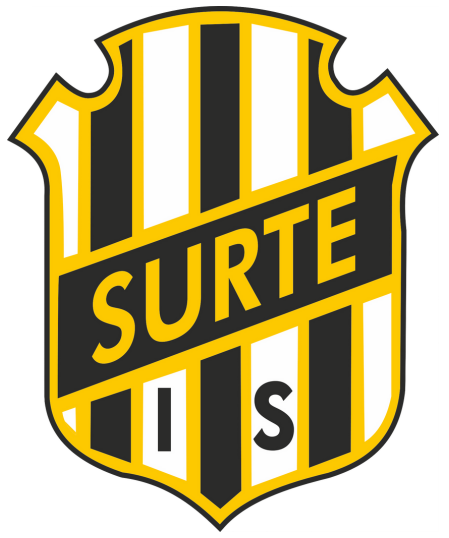 Spelformer 2025
11-mot-11
3-mot-3
5-mot-5
7-mot-7
9-mot-9
[Speaker Notes: Gå igenom hur tjejernas fotboll förändras med åldern.]
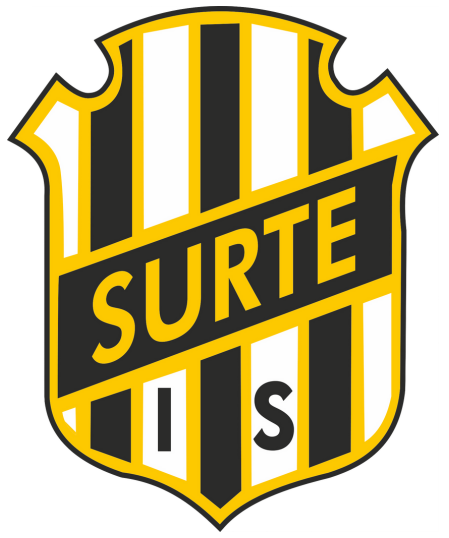 Organisation runt flickfotbollen
Ungdomssektion
Zonutvecklare
Tränare
Föräldrar
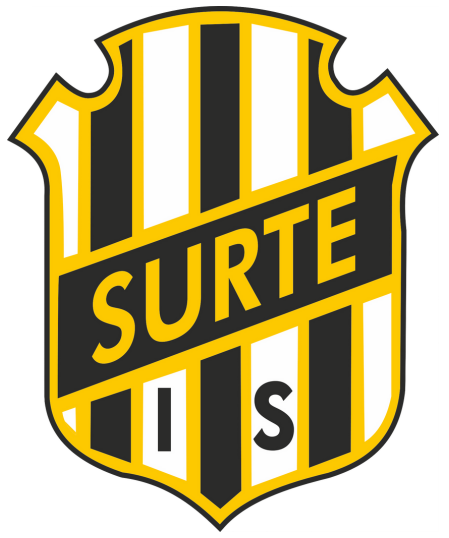 Lagbygge
Klubbkänsla
Lagkänsla
Kompiskänsla
Självkänsla
[Speaker Notes: Självkänslan byggs genom ett positivt språk från dag ett, dvs fr o m att tjejen börjar
Kompiskänslan beskrivs av att det ska kännas bekvämt att komma till IP, träning, match för att man vet att man har minst en kompis där.
Lagkänslan byggs på efter hand genom att trycka på samspel på och utanför plan
Klubbkänslan är ett tecken på att man är stolt över att spela för Surte IS och att man är beredd att ställa upp med sin tid även utanför egna träningar/matcher. Att bli föreningsdomare är ett bra exempel på att man ger tillbaka till klubbens övriga medlemmar.]
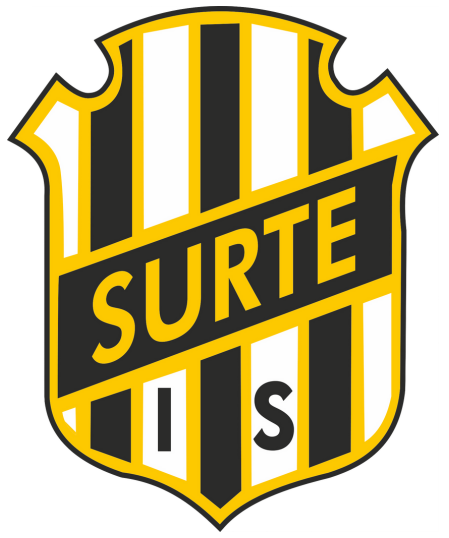 Utbildningskrav tränare 2025
Spelform11-mot-11
Spelform3-mot-3
Spelform5-mot-5
Spelform7-mot-7
Spelform9-mot-9
SvFF D
SvFF D
[Speaker Notes: Tryck på att ledarna har krav på sig att vara utbildade.
SvFF D införs som krav i högre åldrar efter hand som tjejerna blir äldre.]
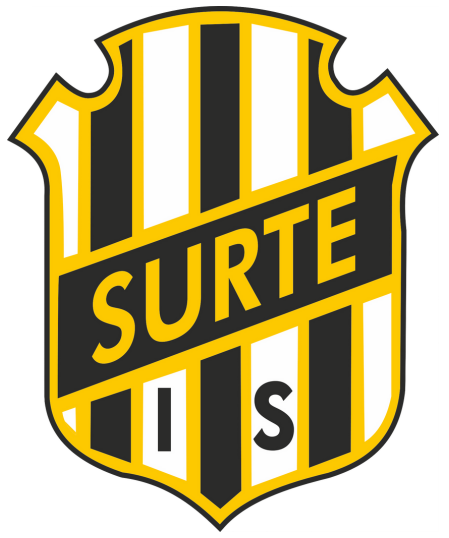 Träning
Kompletterande träning med annan träningsgrupp
Gemensamma träningar med flera träningsgrupper
[Speaker Notes: Hur vi hanterar olikheter i utvecklingsnivå mellan tjejer i samma träningsgrupp]
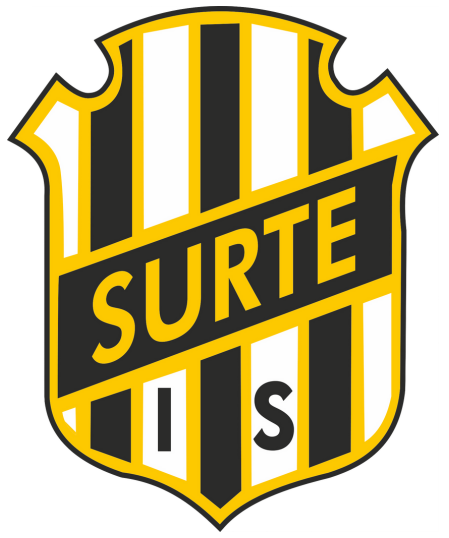 Match
Lån av spelare
Aldrig för att ”toppa” lag
Få ihop tillräckligt med spelare 
Rätt nivå för spelaren
Max 2 st som är 1 år äldre
[Speaker Notes: Varför vi ibland lånar spelare mellan lagen vid matcher]
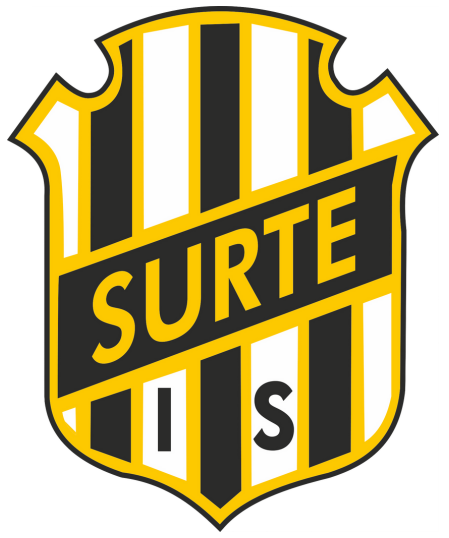 Bedömningskriterier
Mental mognad
Fysisk mognad
Trygghet i gruppen
Fotbollskompetens
[Speaker Notes: Vilka kriterier tittar vi på när vi flyttar tjejer mellan lag]
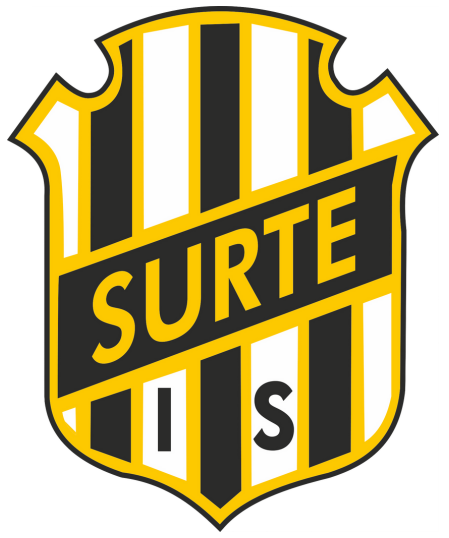 [Speaker Notes: Förälderns roll/uppträdande runt träningar och matcher]
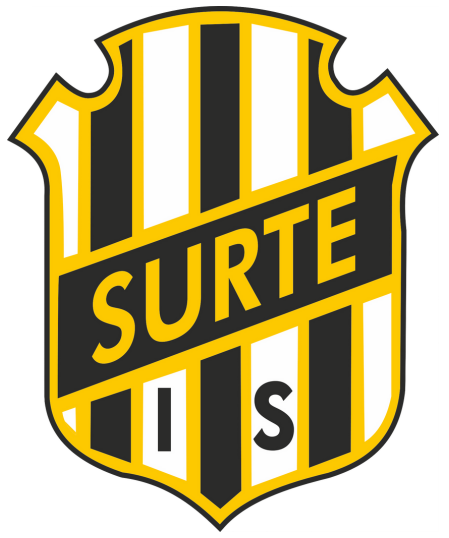 Huvud, axlar, knä, knä, knä
Knäsmärta/skador vanligt bland tonårstjejer
Orsak?
Anatomi
Konstgräs
Skor
SvFF Knäkontroll
https://aktiva.svenskfotboll.se/utbildning/tranarmaterial/digitala-bocker/knakontroll/
Stå på ett ben när man borstar tänderna
[Speaker Notes: Ingen enskild orsak till knäproblemen
Viktigt med samarbete fotboll/förälder. Träning = 20-30 min/vecka, Tandborstning = 28 min/vecka (2 min 2 ggr/dag)]
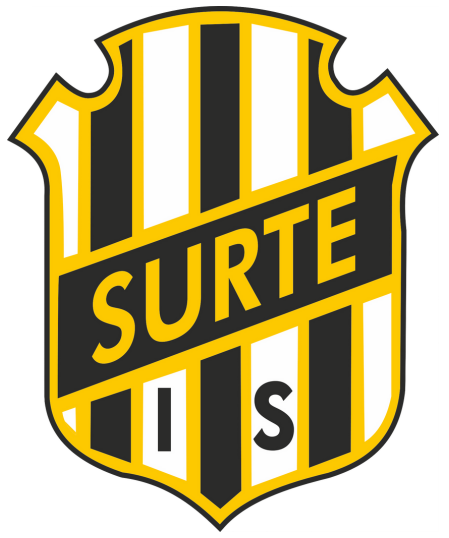 Träningsgrupper 2025
Knattar
F11/12
F13/14
F/P18
F/P17
F16
F15
[Speaker Notes: Påminn om att det inte är så många tjejer i varje grupp]
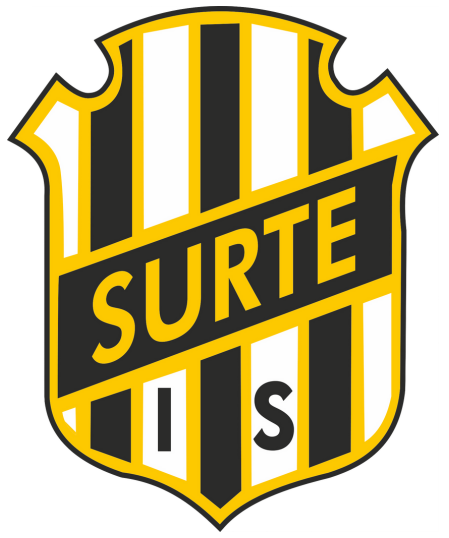 Övriga aktiviteter
Prova-på-dag för tjejer 6/4
Tjejdag augusti(?)
Samåkning vid bortamatcher
Cuper (ev. med flera Surtelag)